ANNO SCOLASTICO 2023-2024
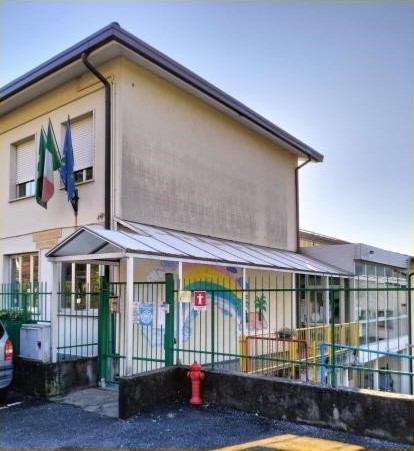 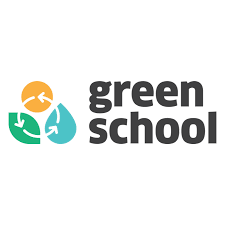 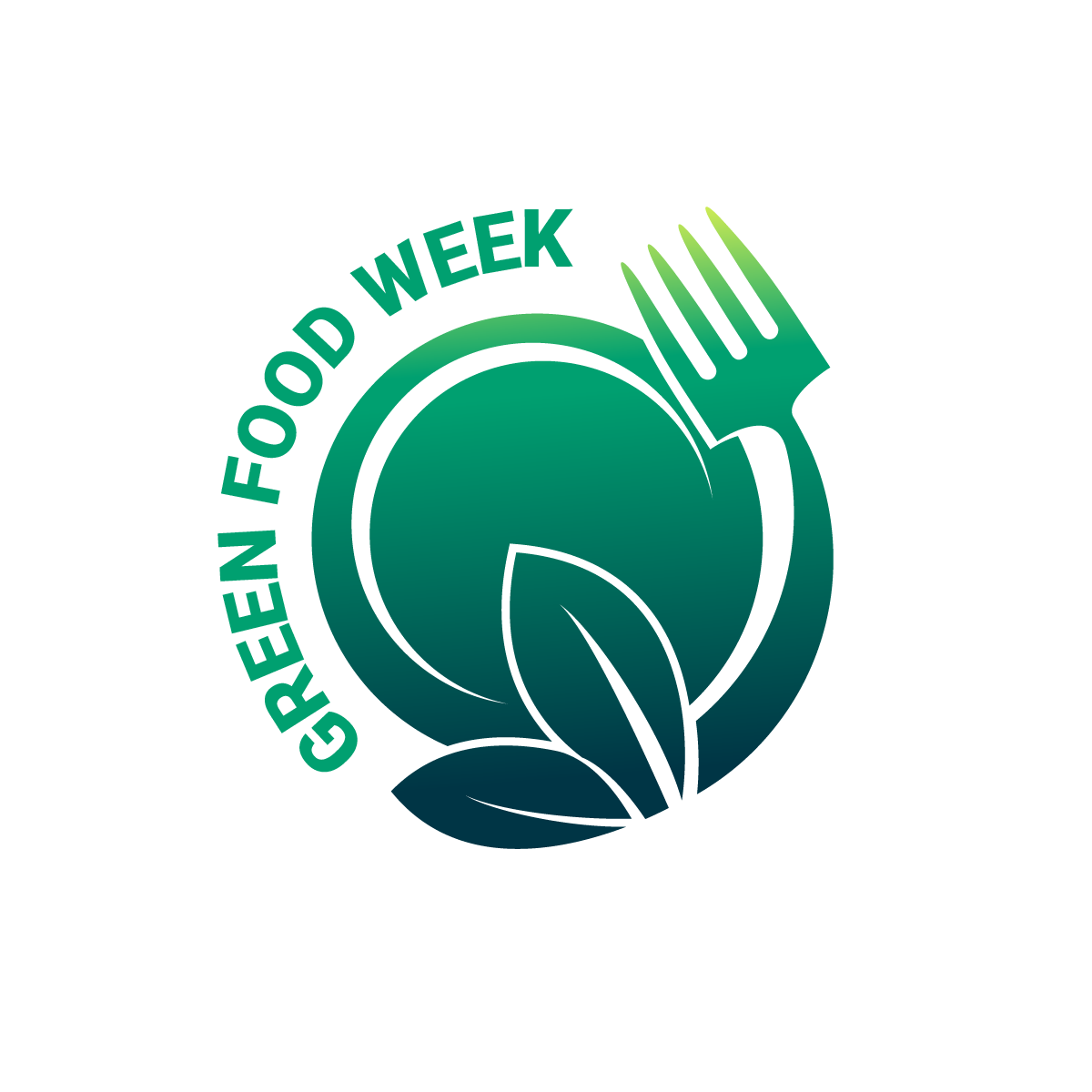 VA180
SCUOLA INFANZIA “B. MUNARI” CITTIGLIO
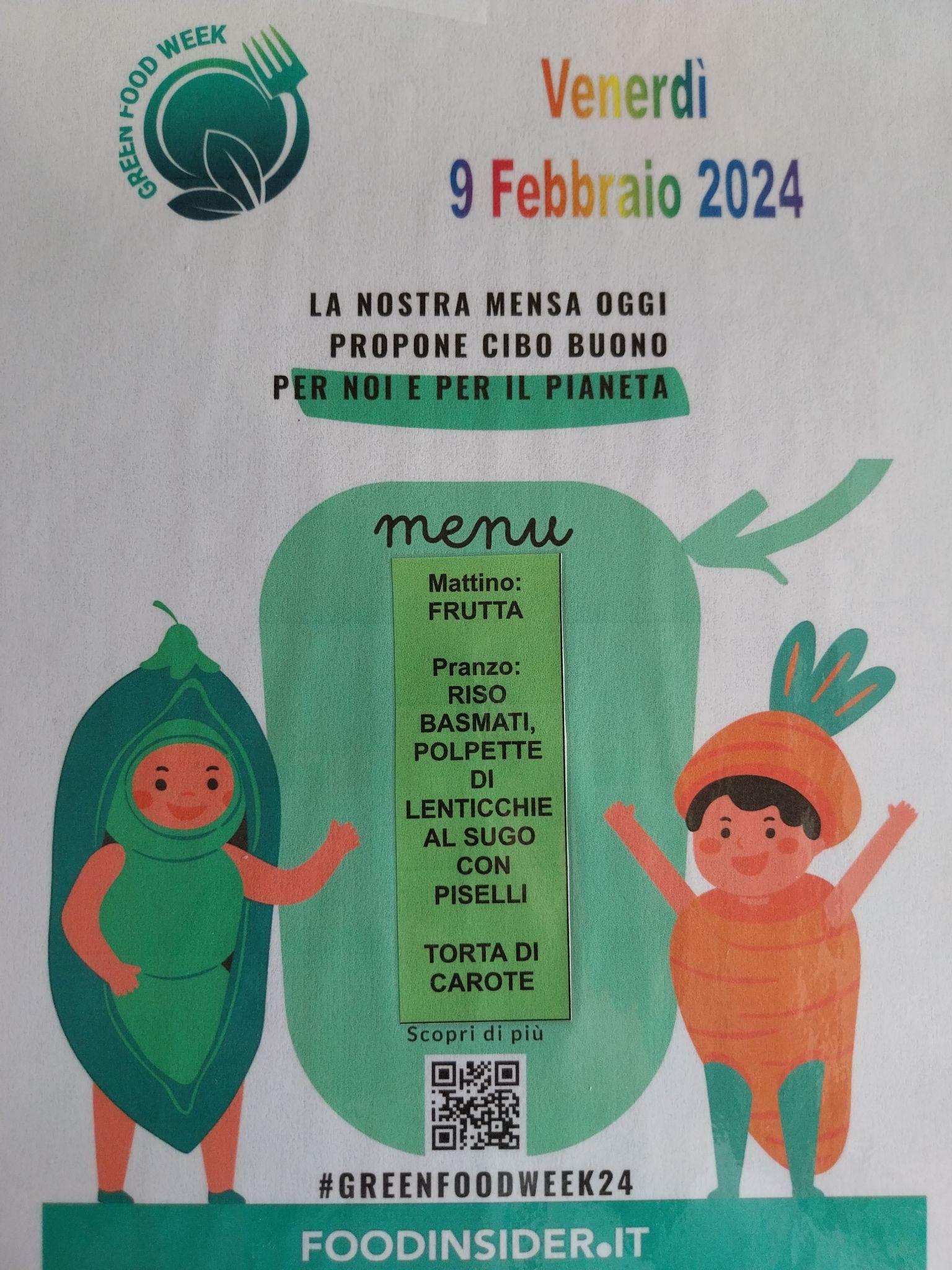 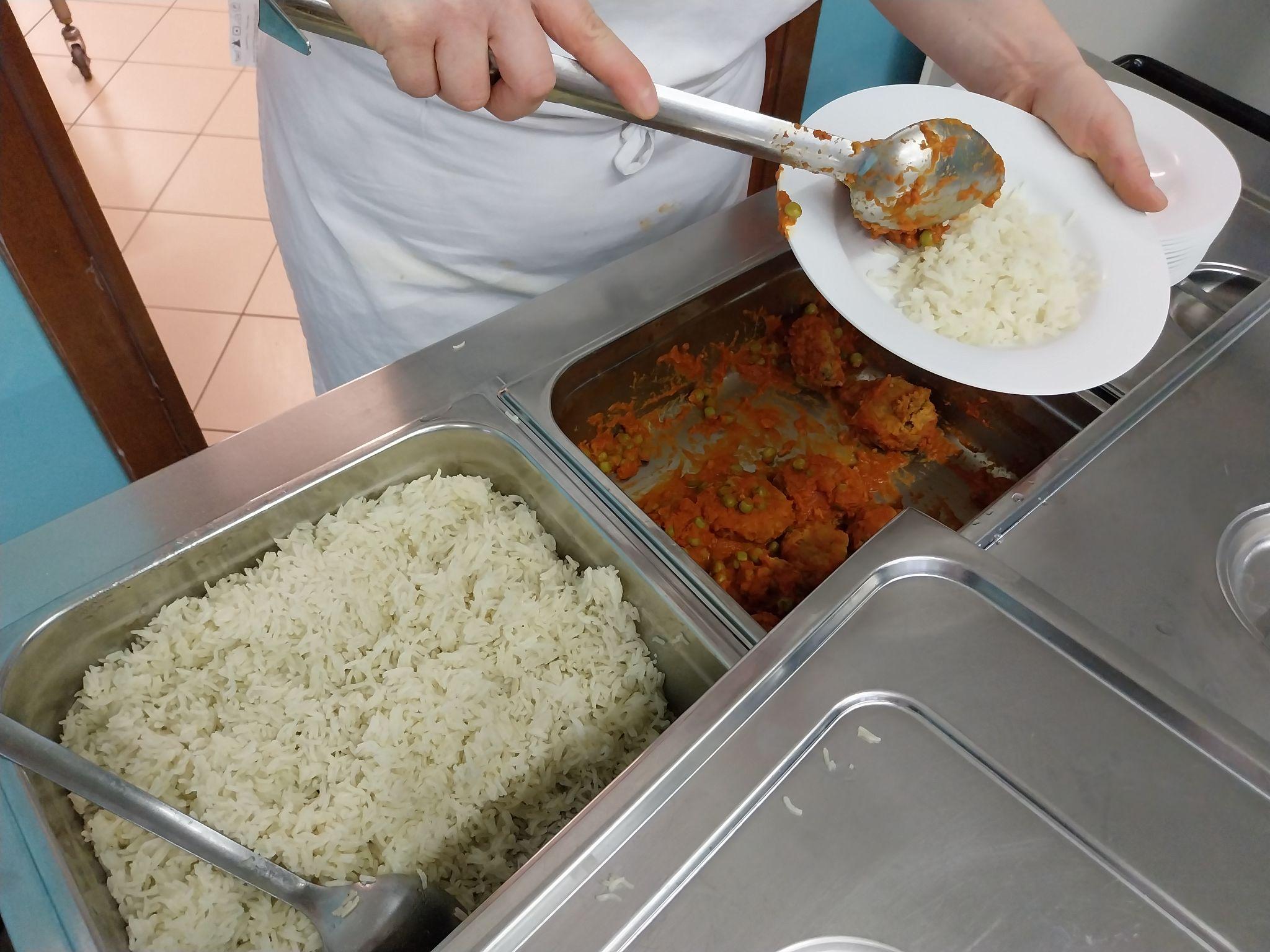 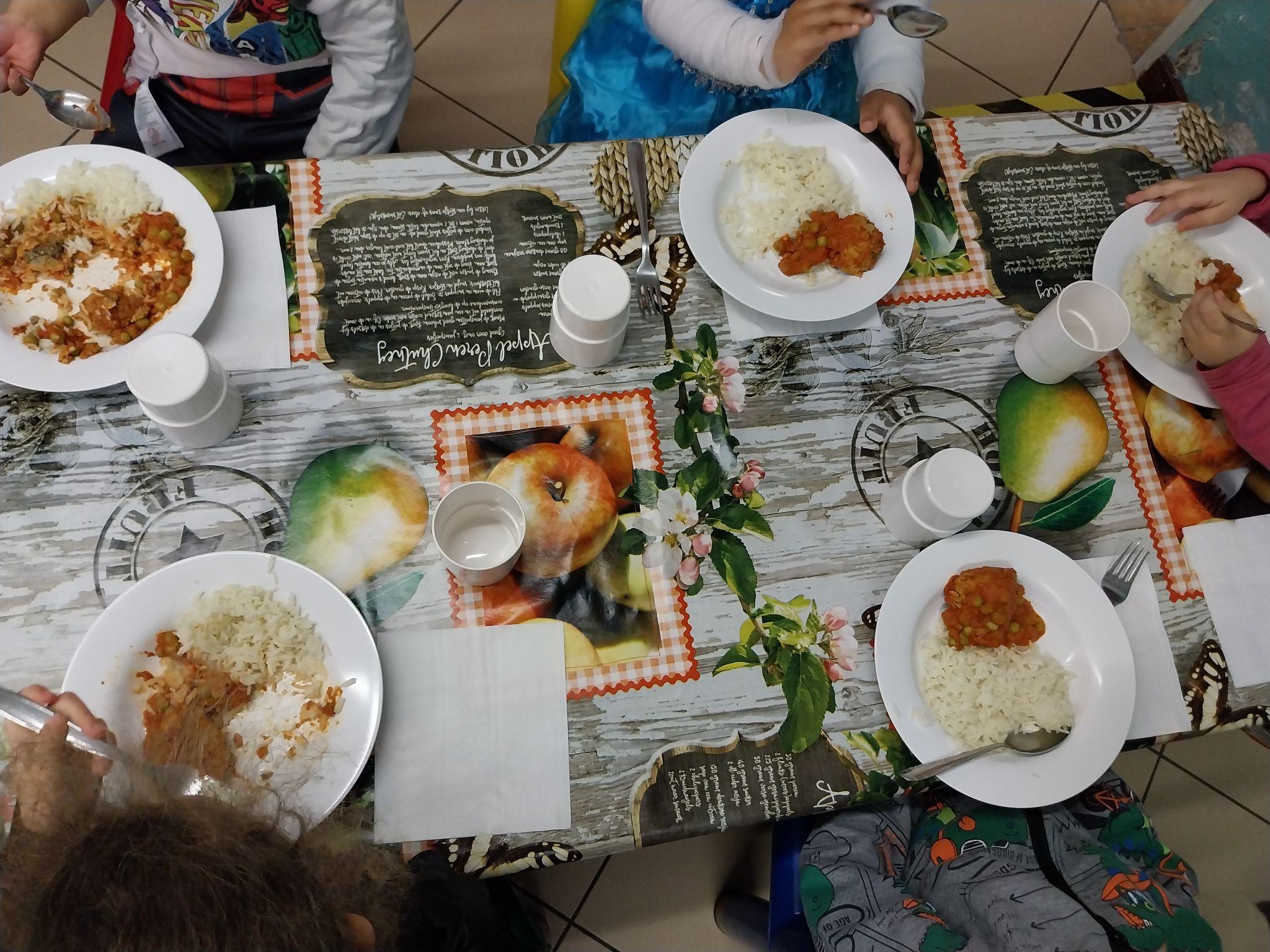 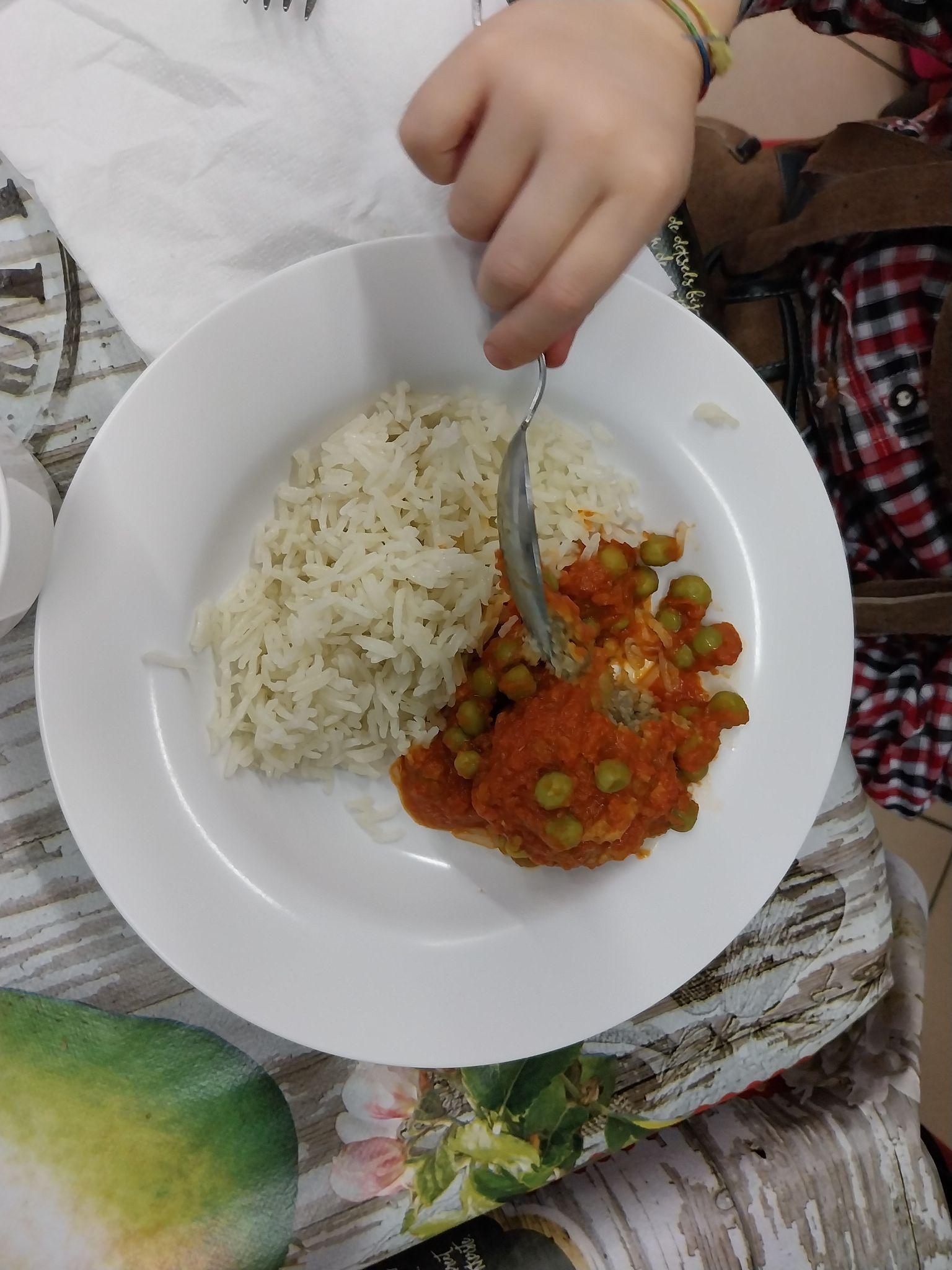 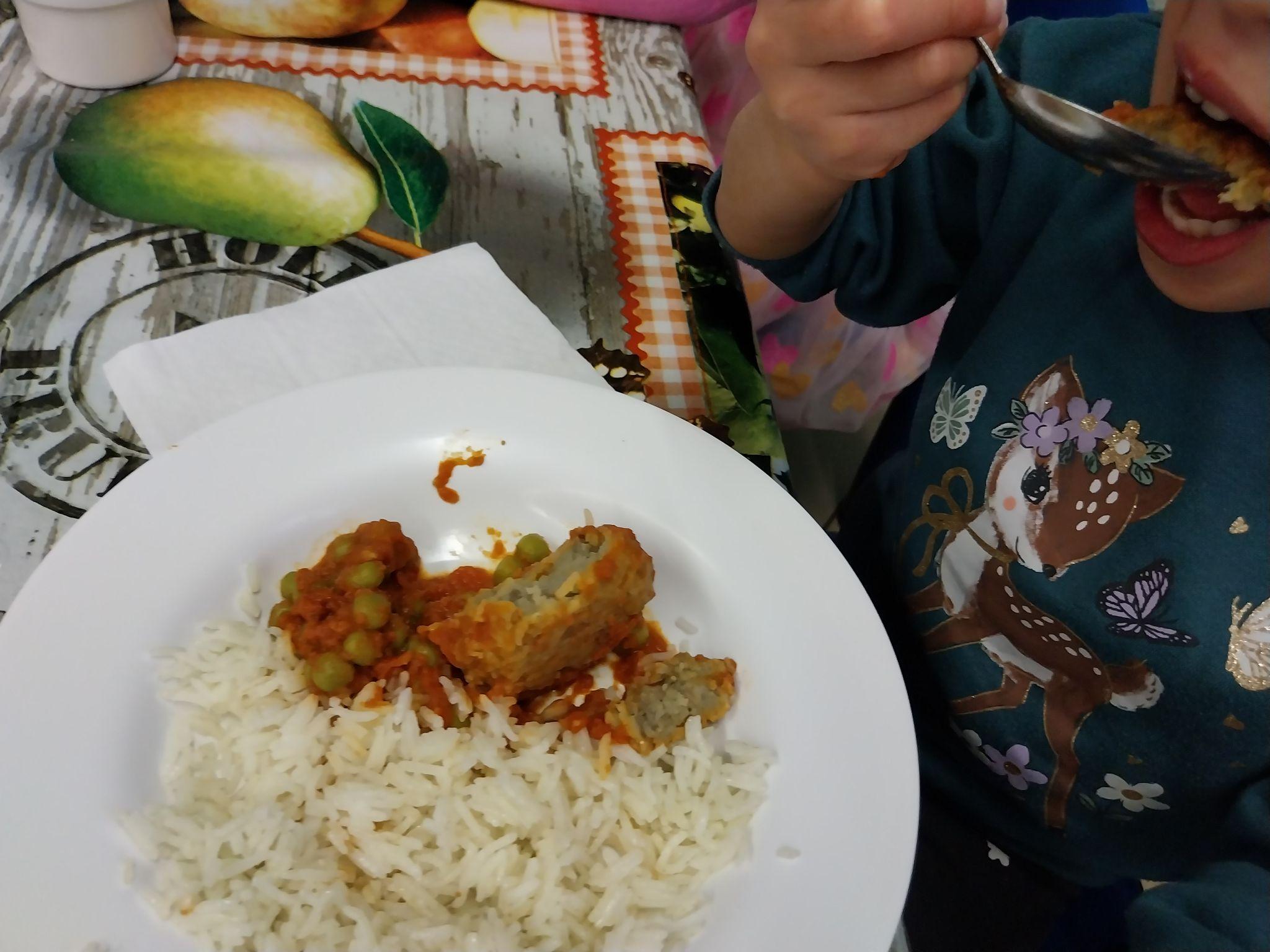 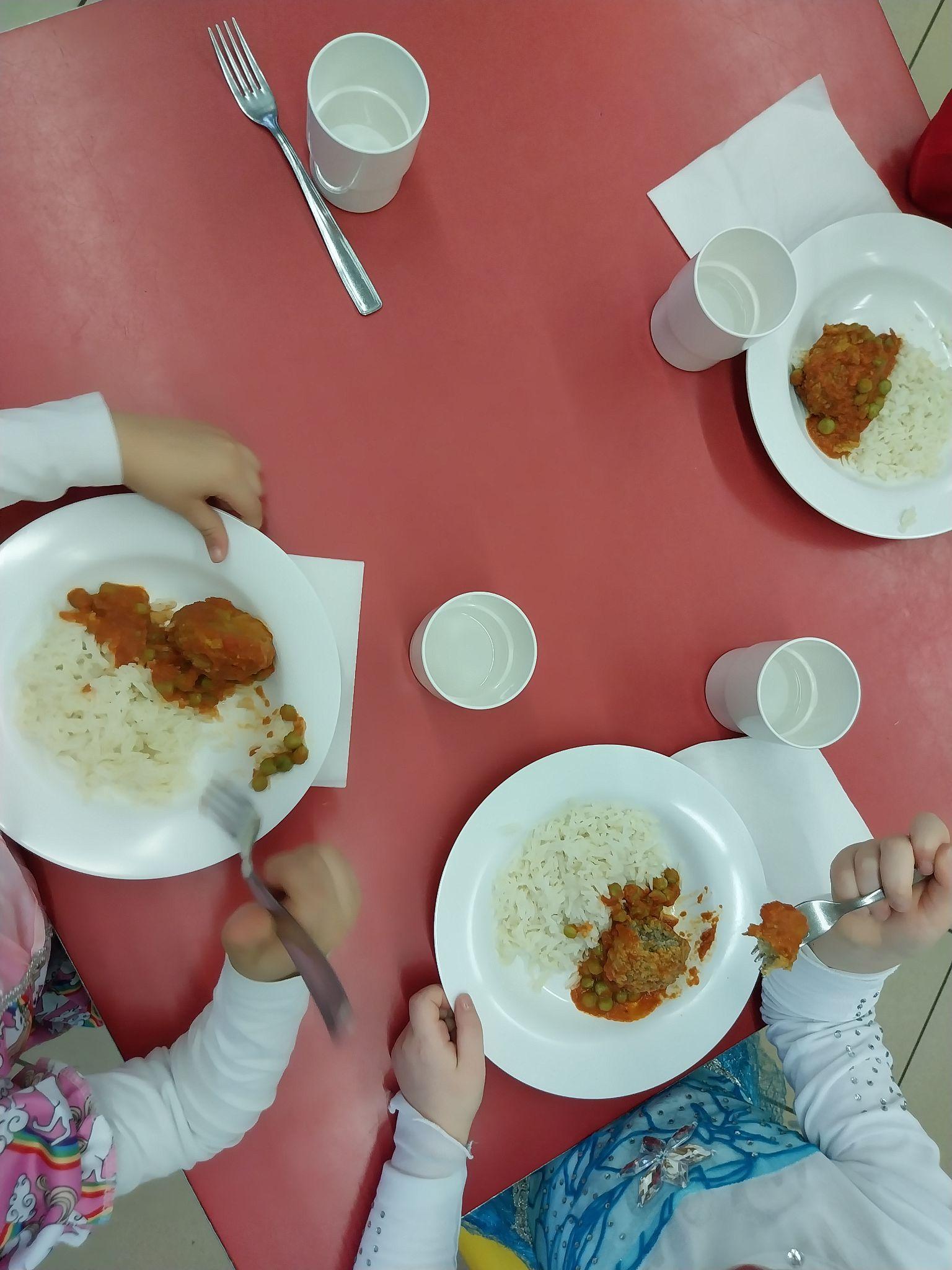 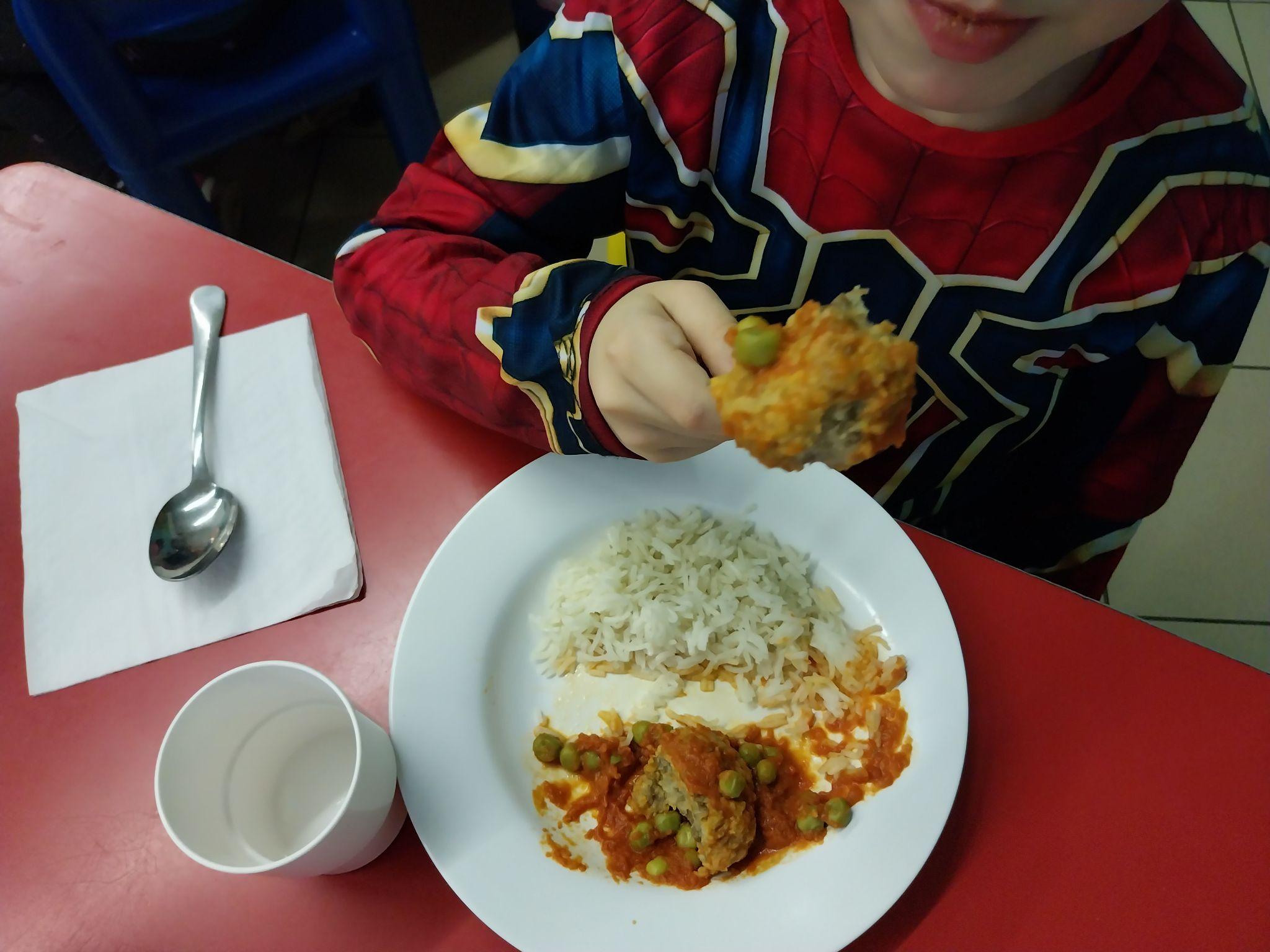 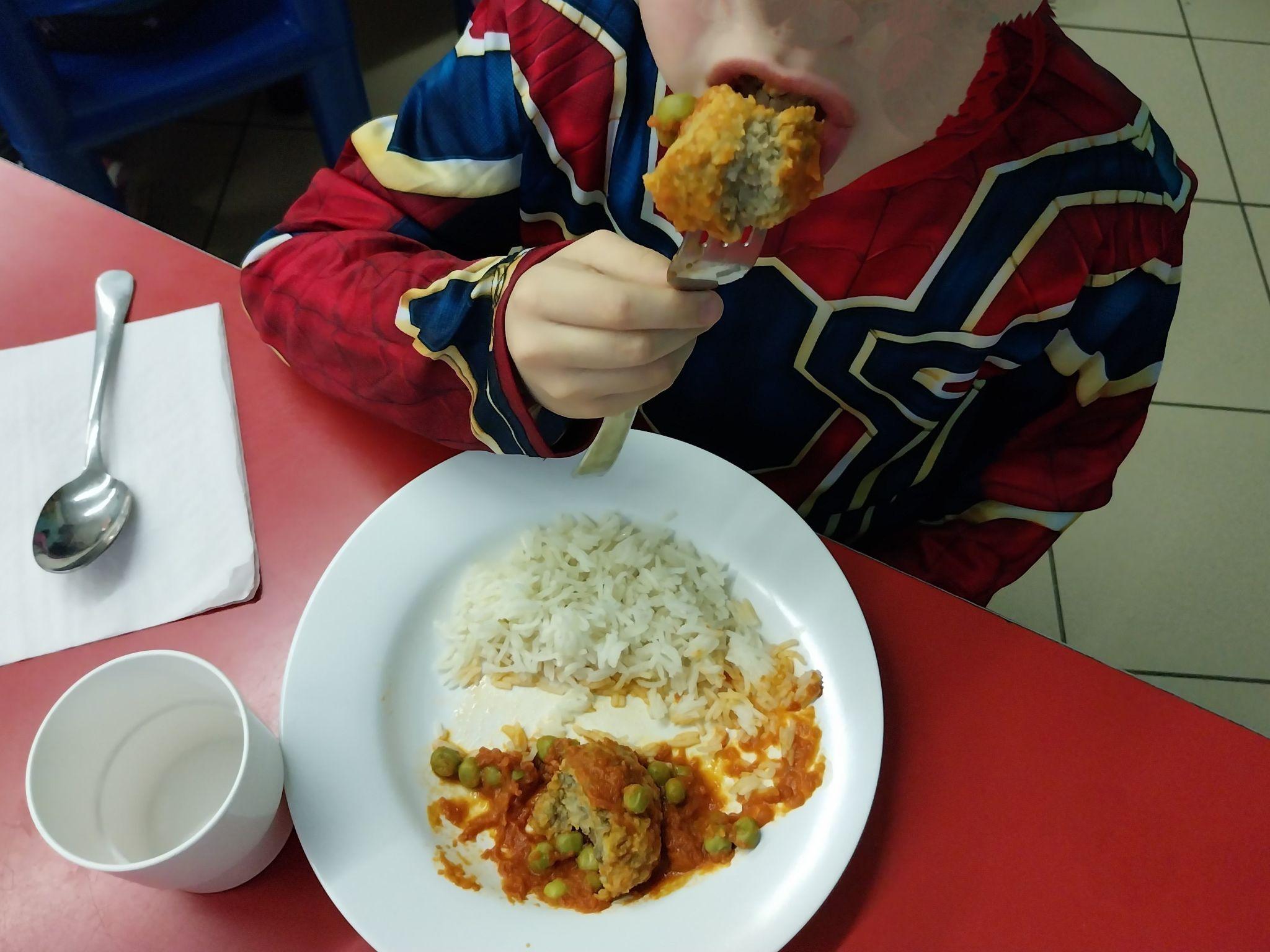 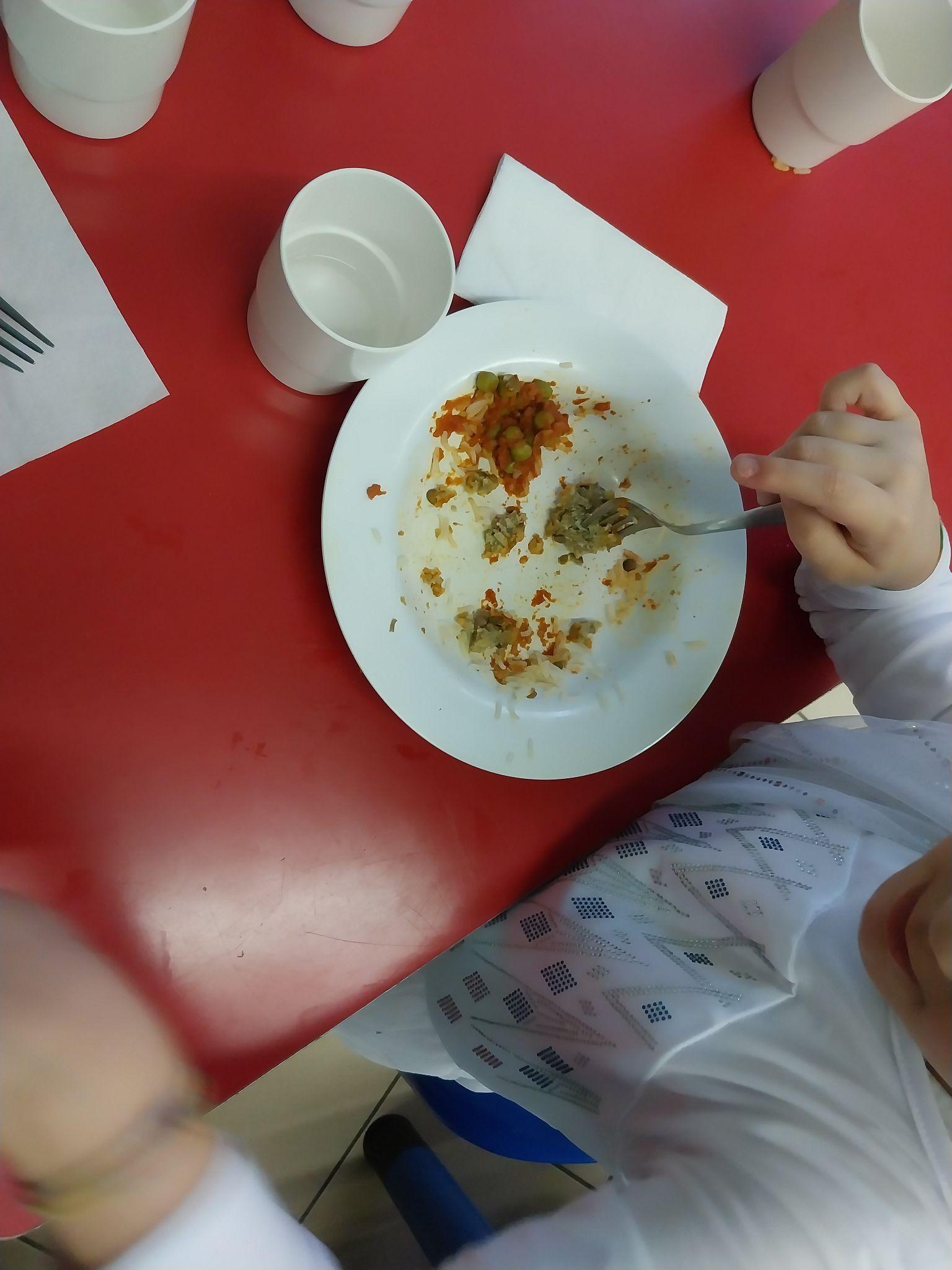 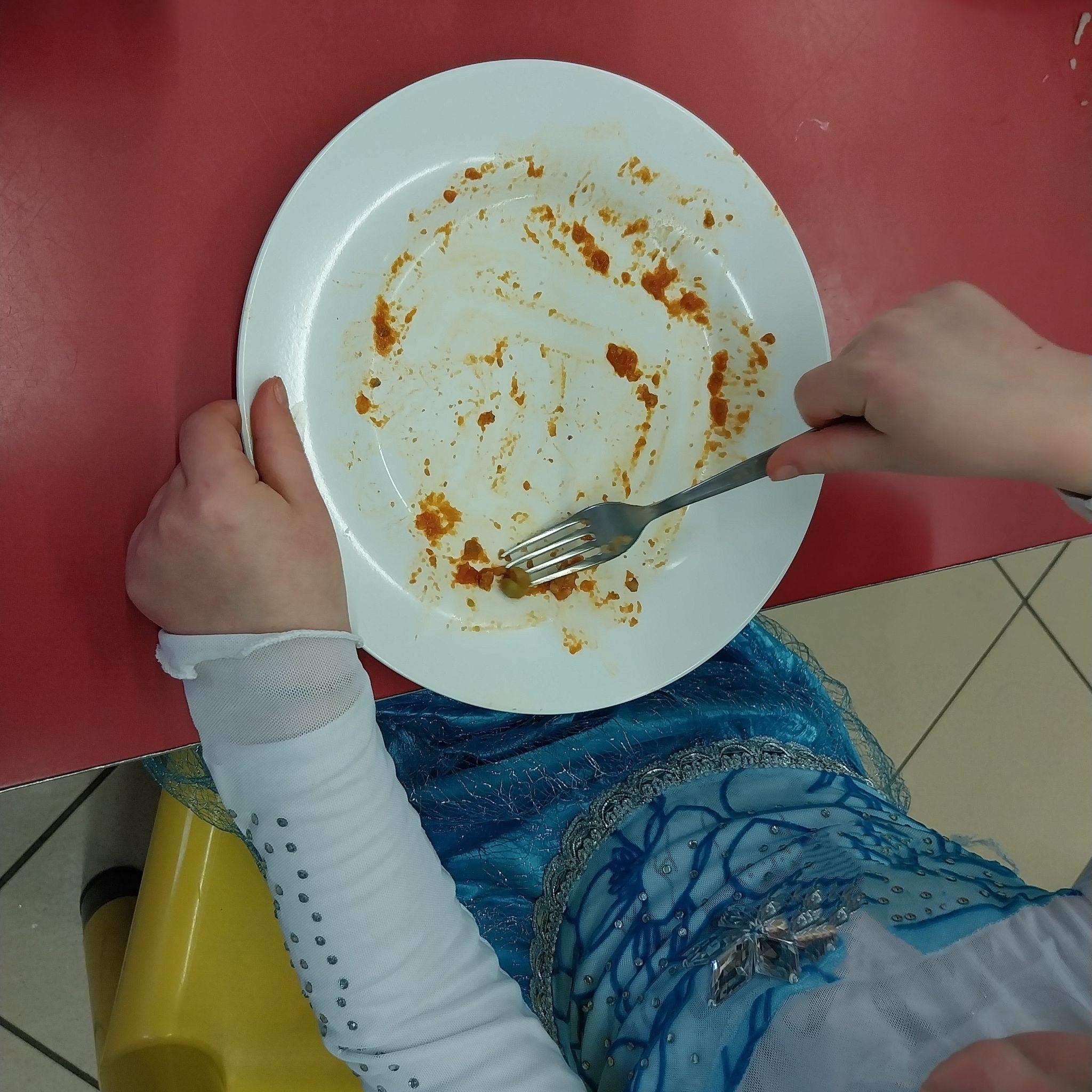 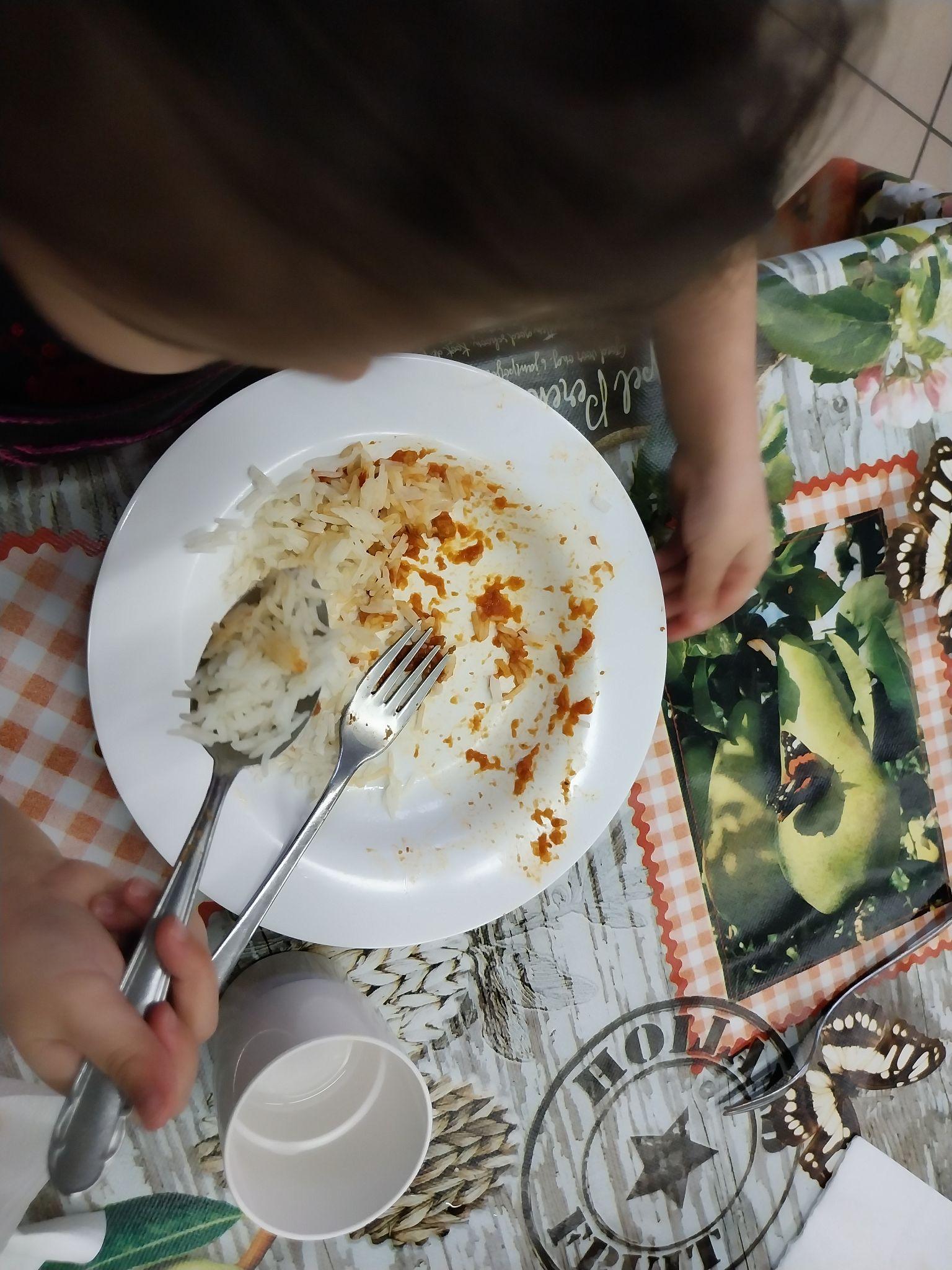 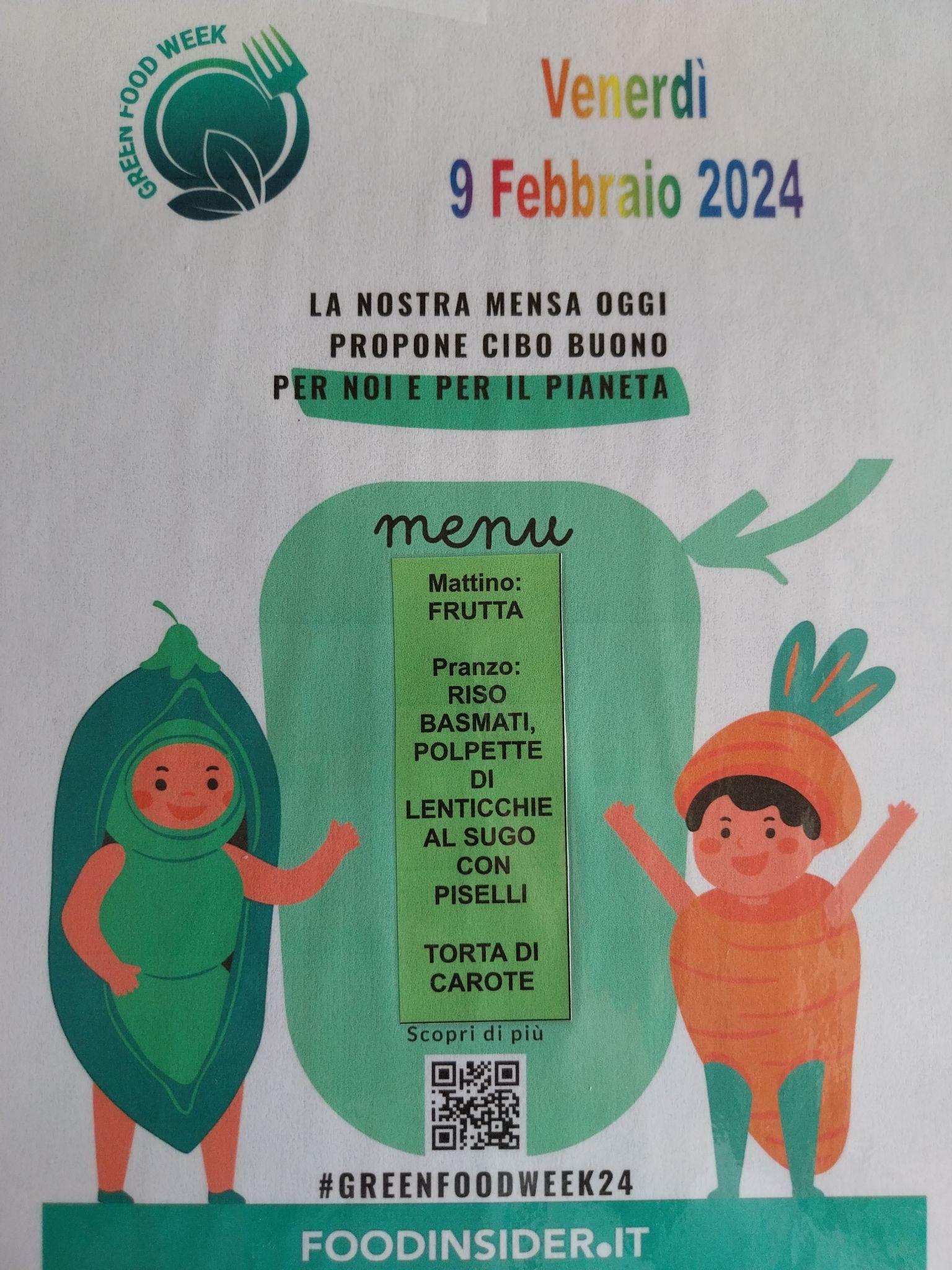 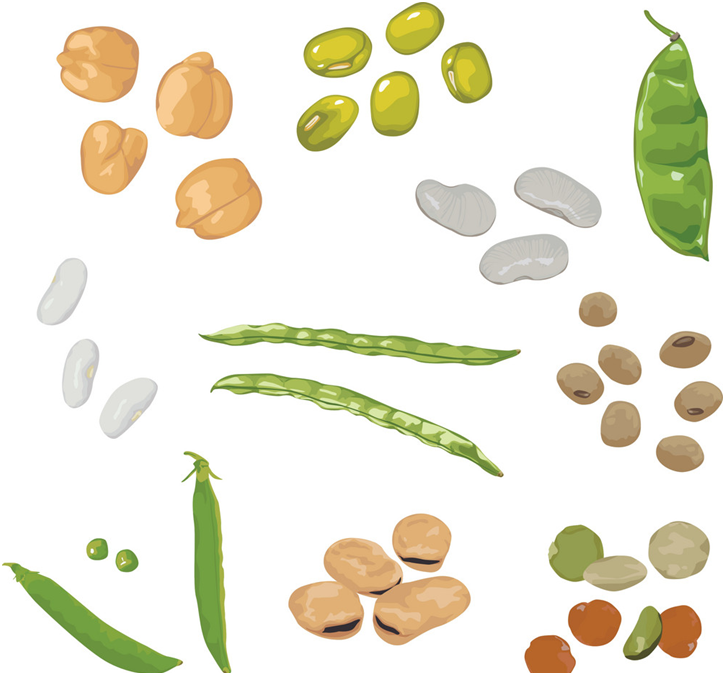 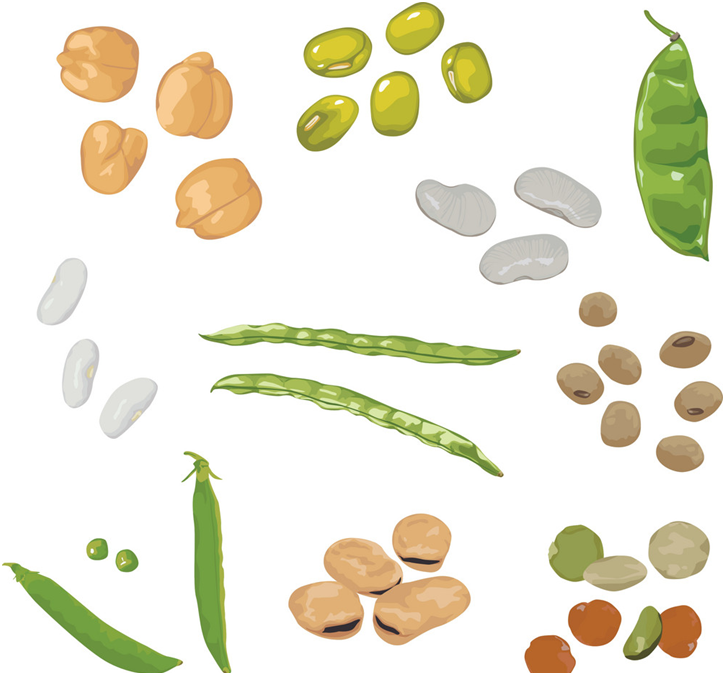 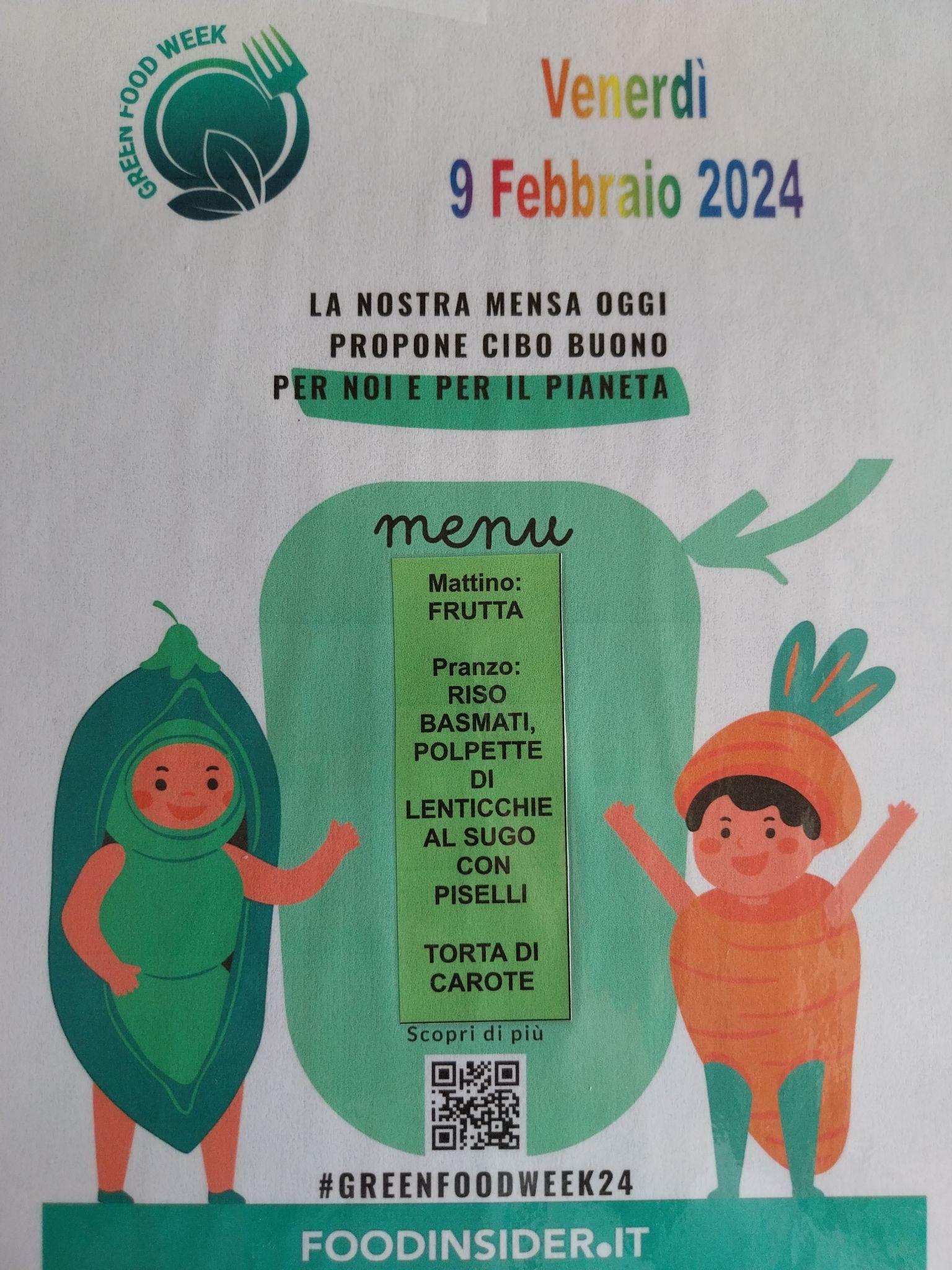 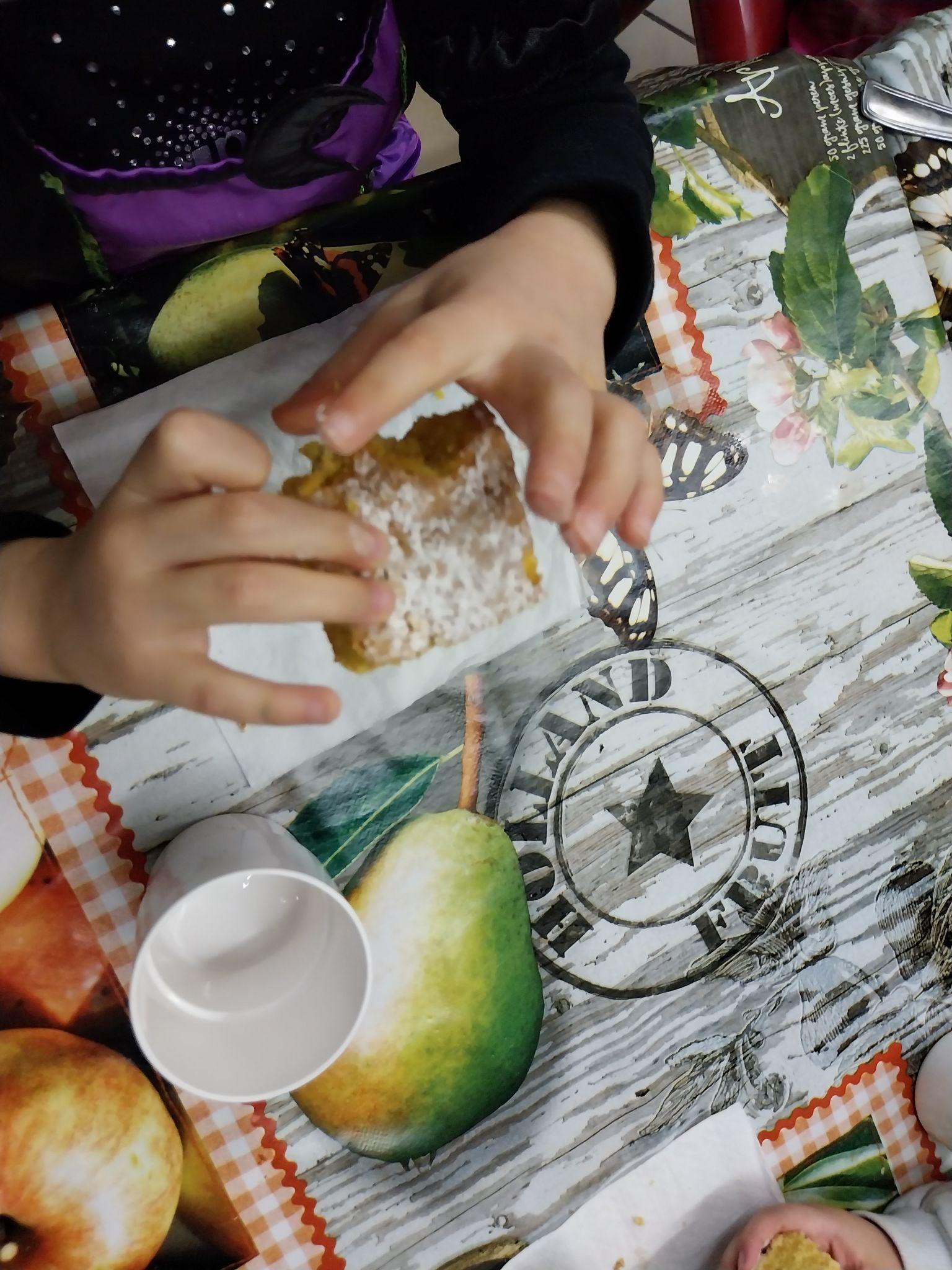 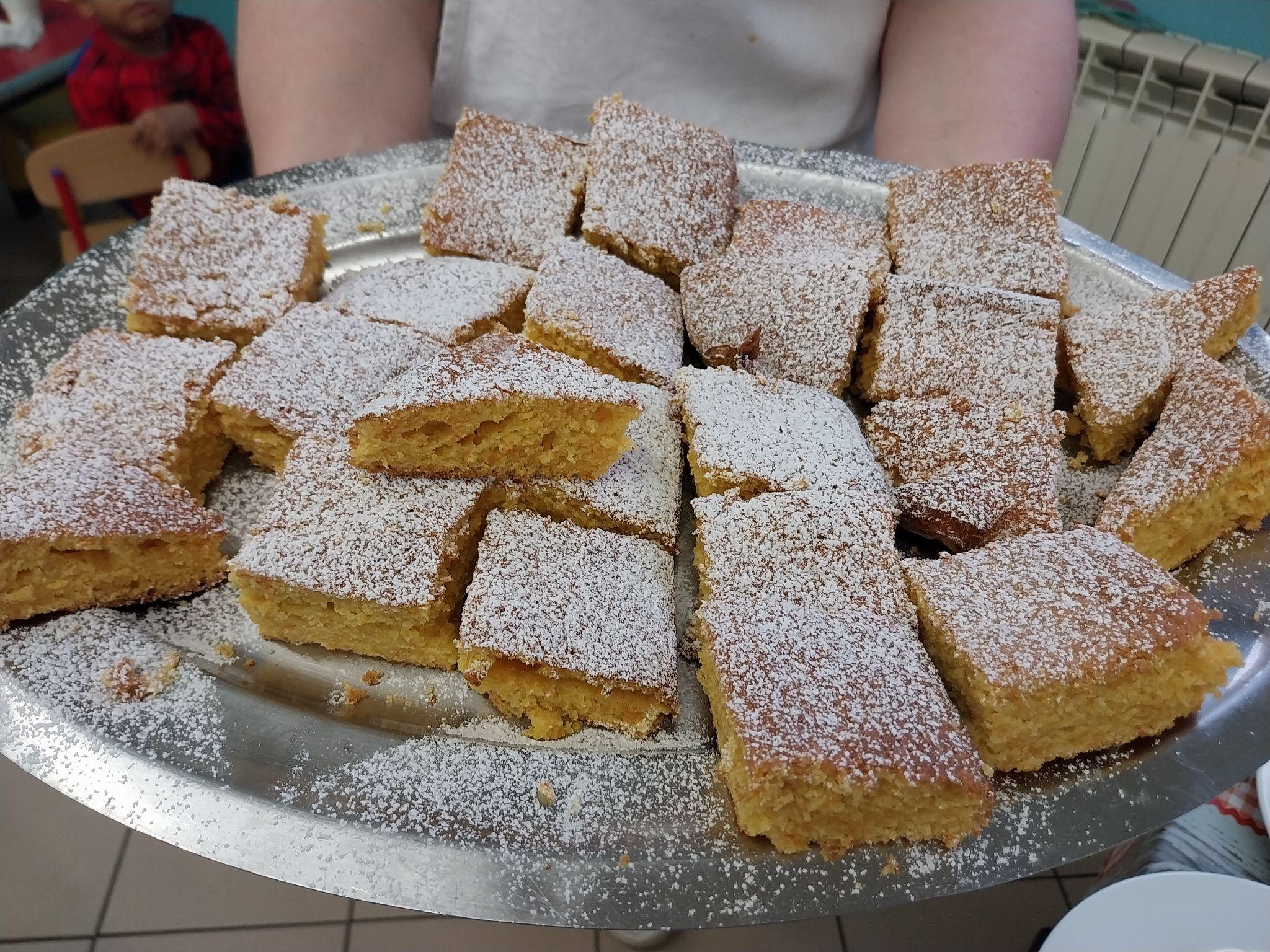 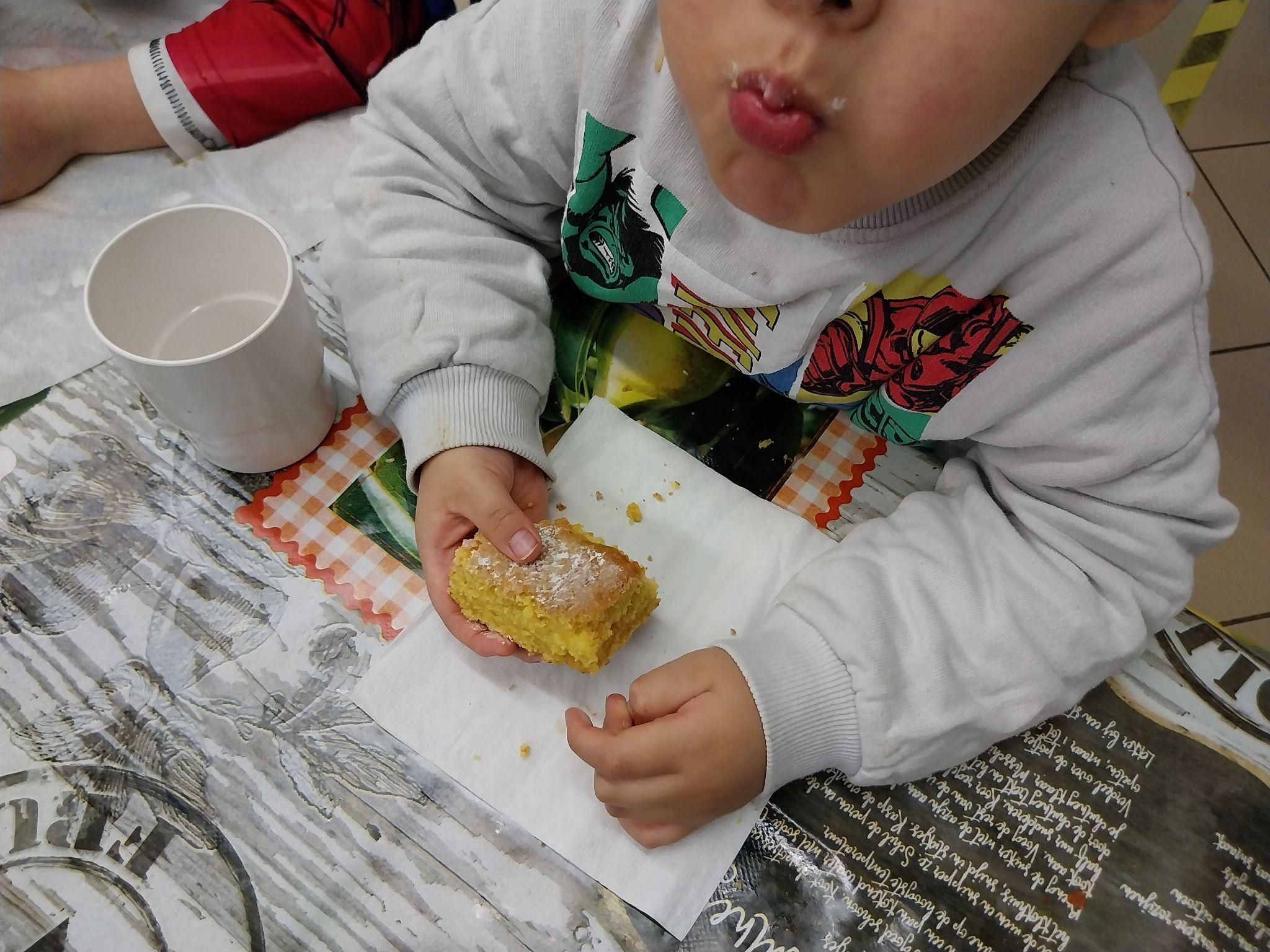 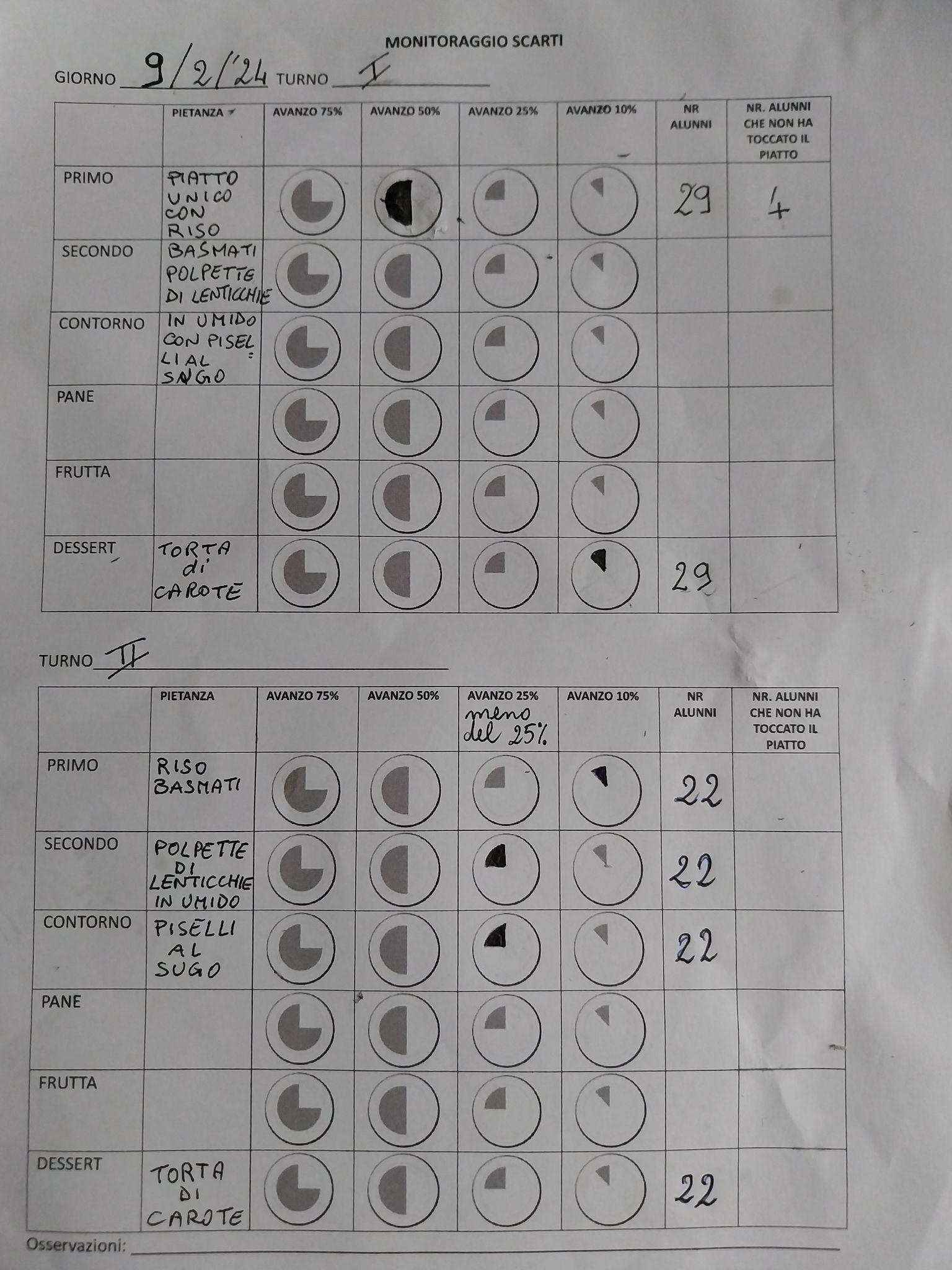 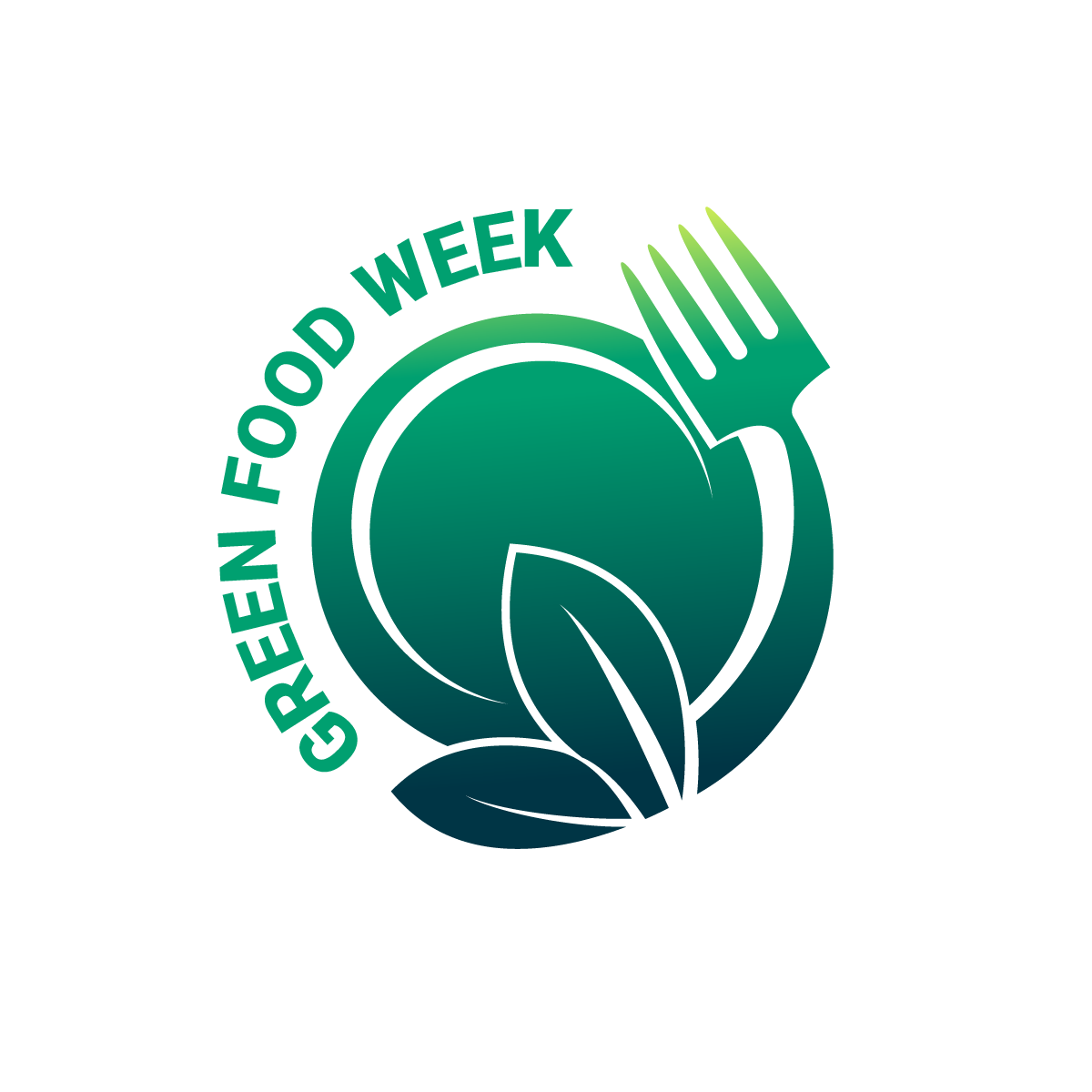